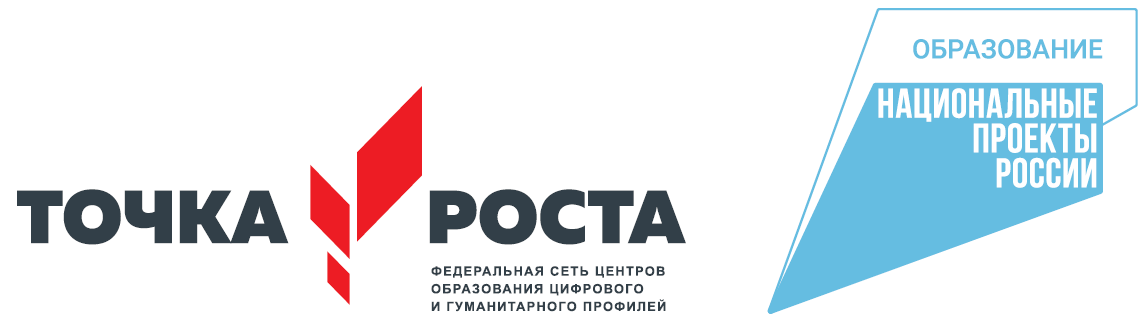 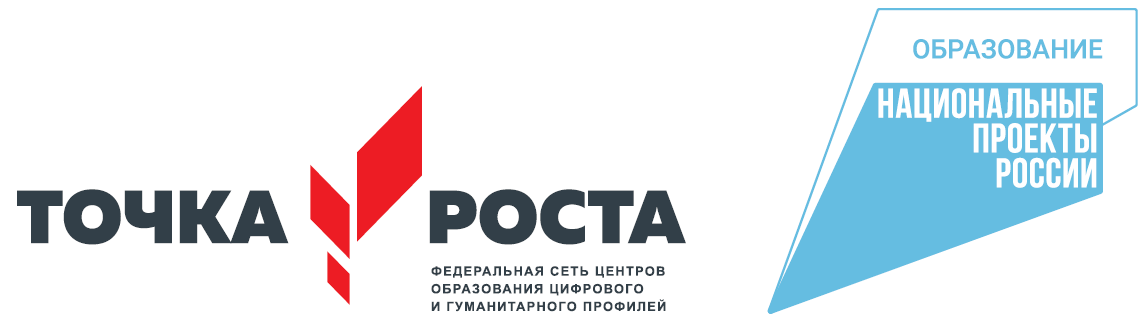 Центр образования естественно-научной и технологической направленностейМОУ «Колтушская средняя общеобразовательная школа имени ак.И.П.Павлова». 2024год
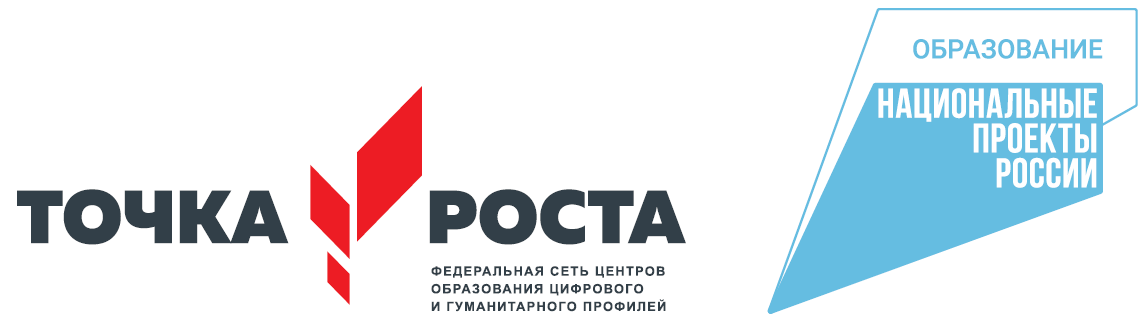 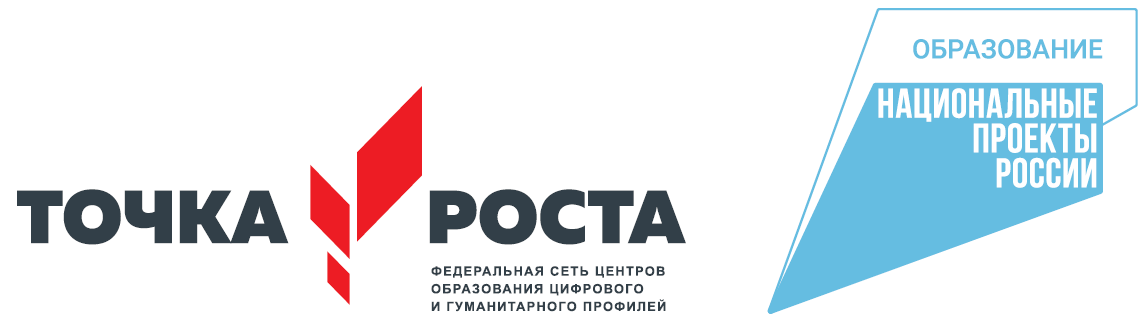 Обновление образовательной среды.
- Проведение зонирования и ремонтных работ в помещениях общеобразовательной      организации, предусмотренных для     размещения центра образования «Точка роста»

 Приобретение современного оборудования.

-  Обучение и подготовка педагогов.
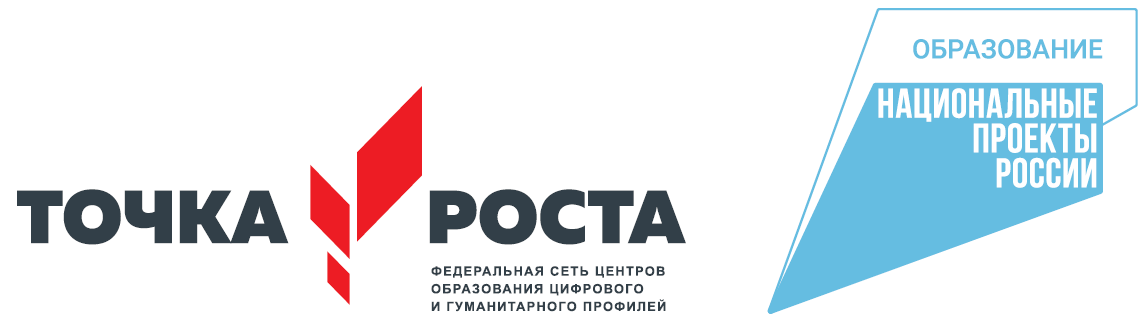 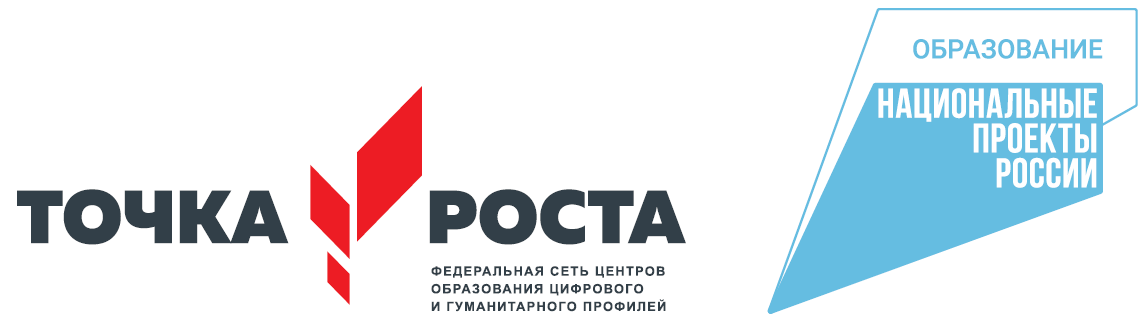 Проведение зонирования и ремонтных работ в помещениях , предусмотренных для     размещения центра образования «Точка роста».
-Замена полового покрытия в кабинетах ,лаборантских;
-Покраска стен кабинетов-лабораторий ,рекреаций (в соответствии с цветовому бренду);
-Замена/покраска дверей (металлические ,деревянные, пластиковые);
-Установка электронных замков.
-Замена освещения в кабинетах.
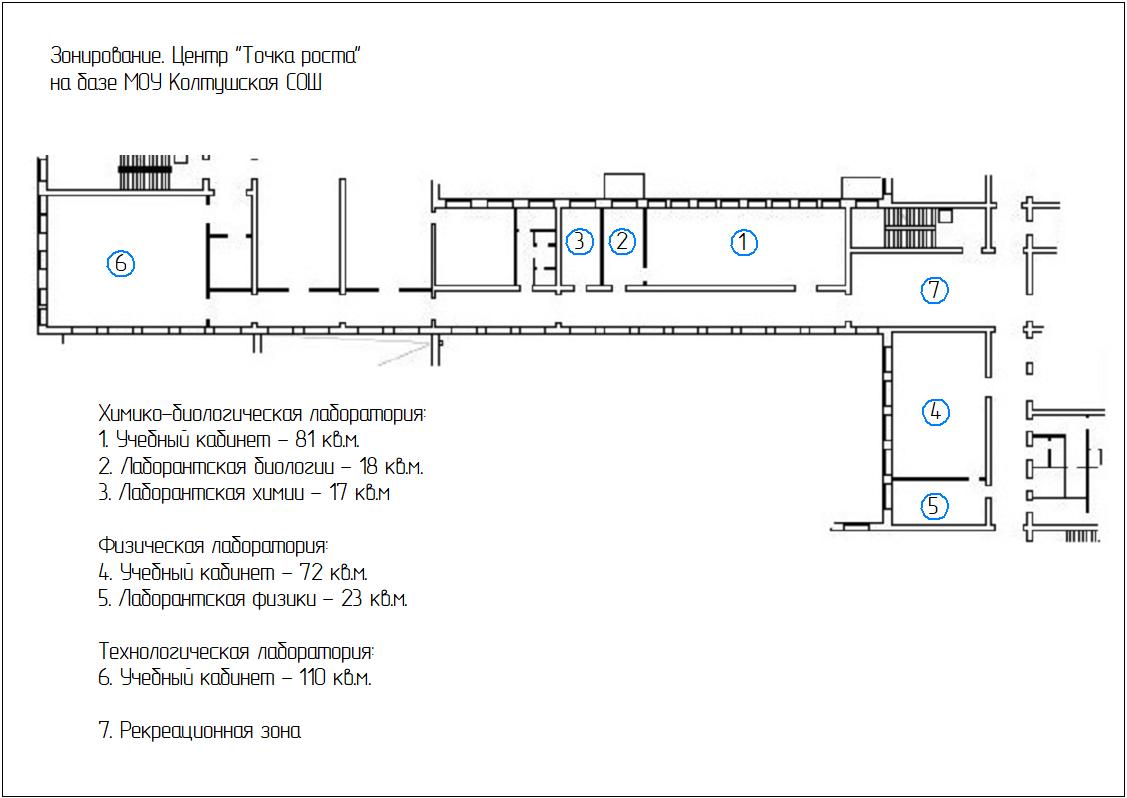 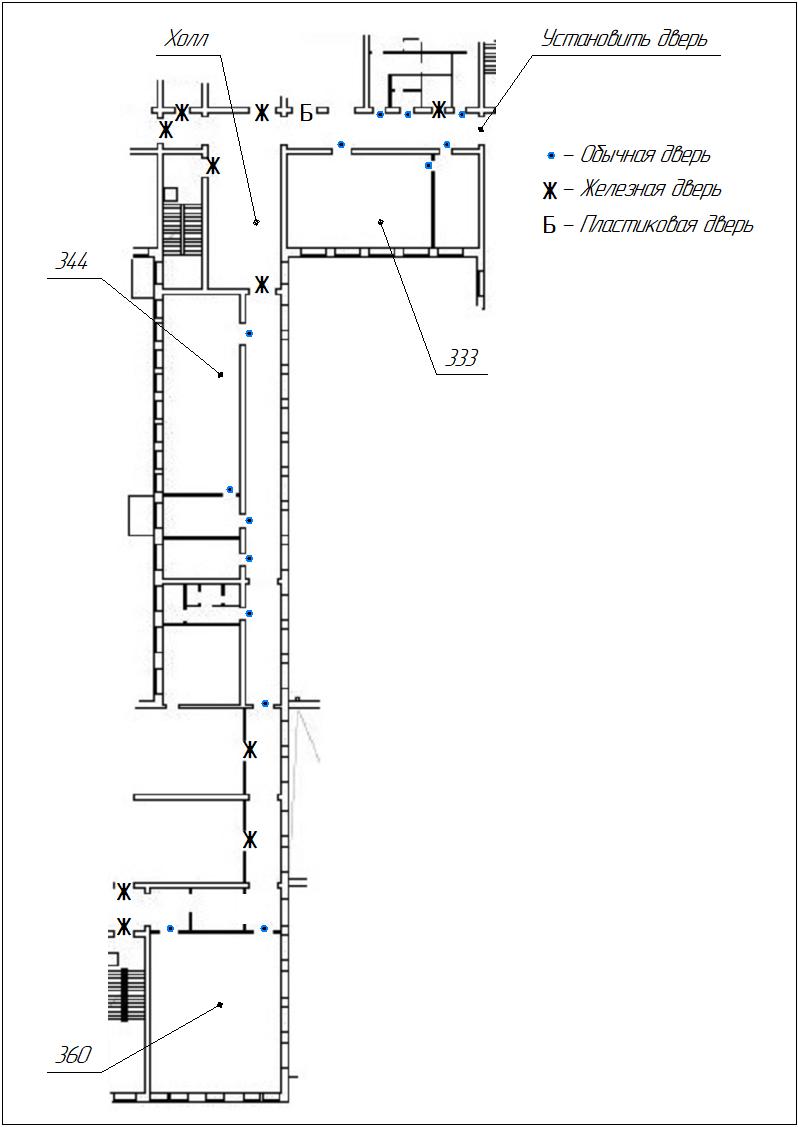 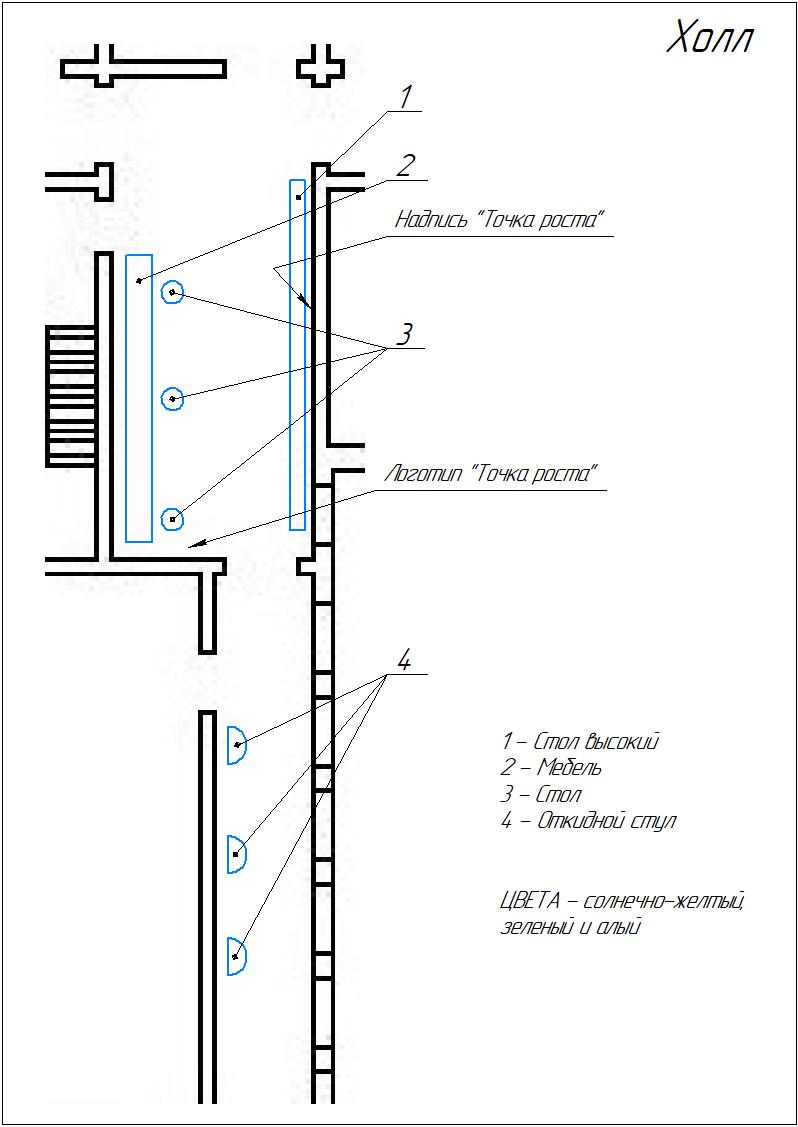 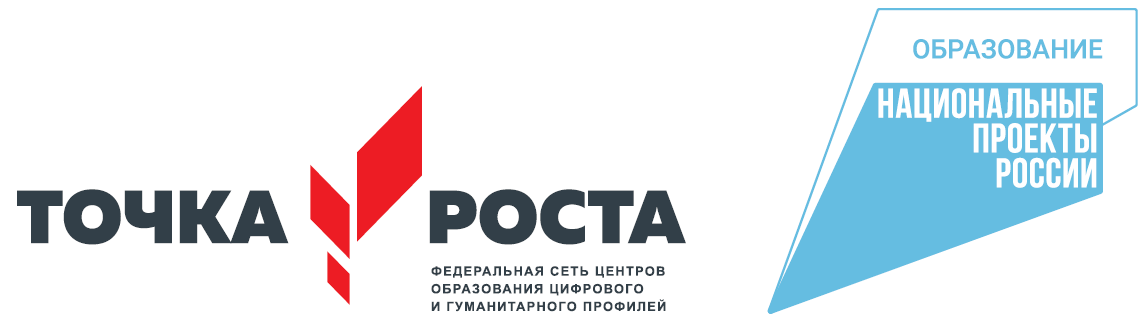 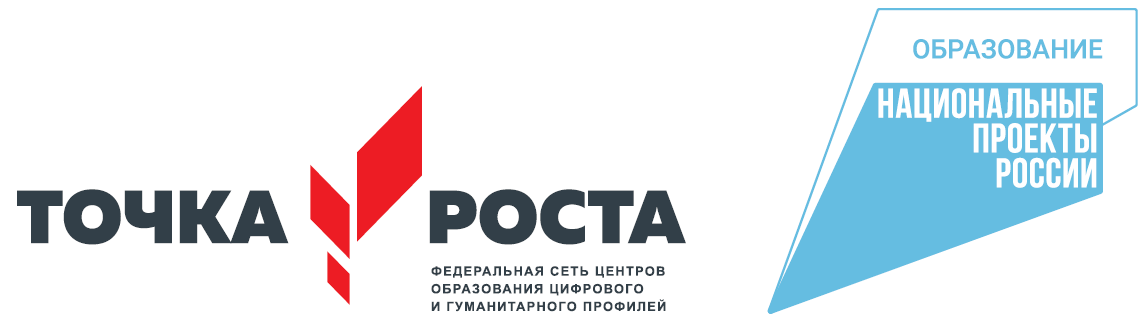 Холл.Зона коворкинга.Библиотека.
        до                                              итог
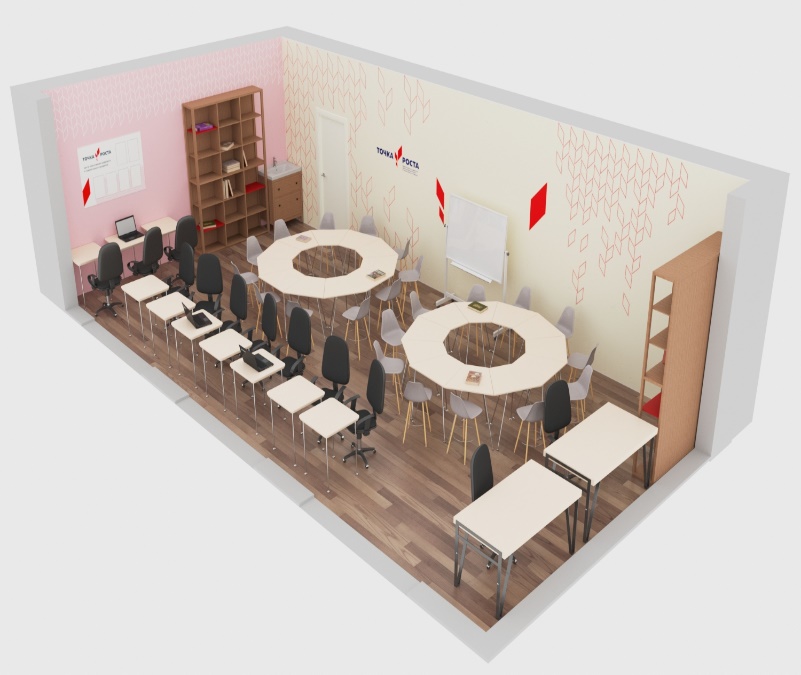 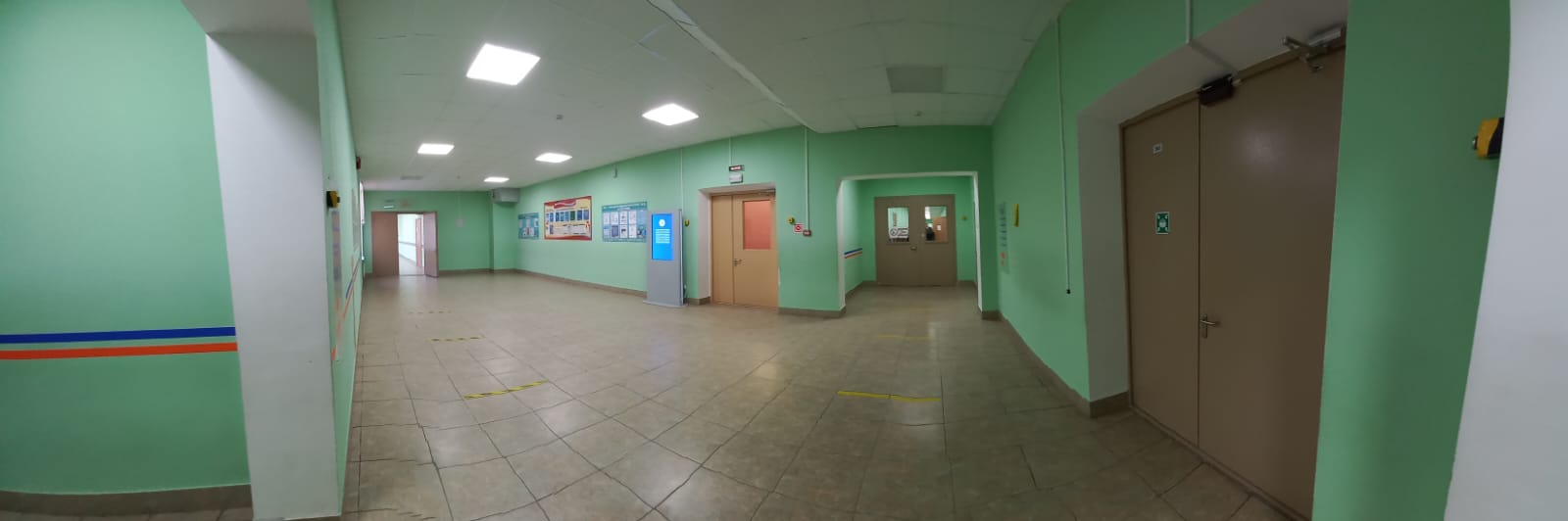 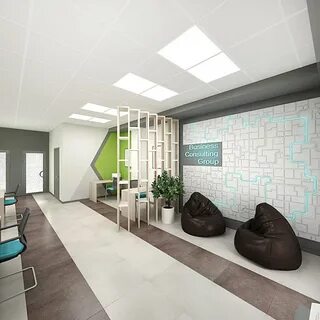 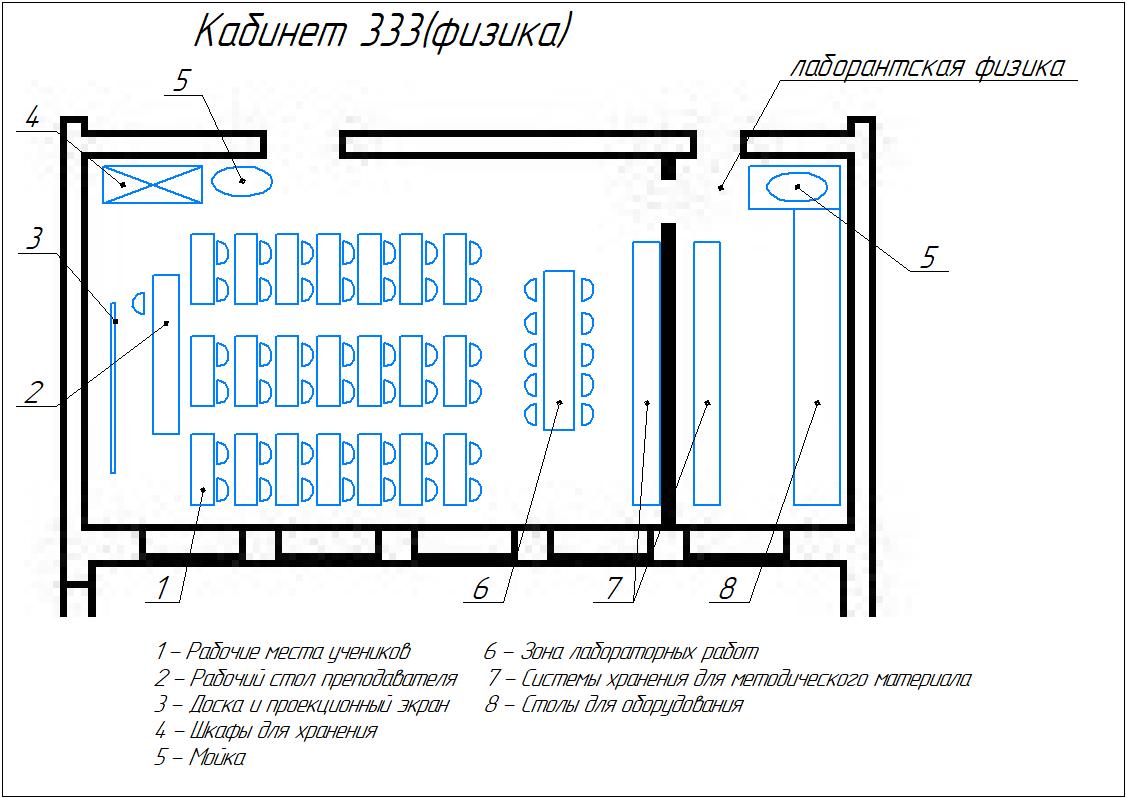 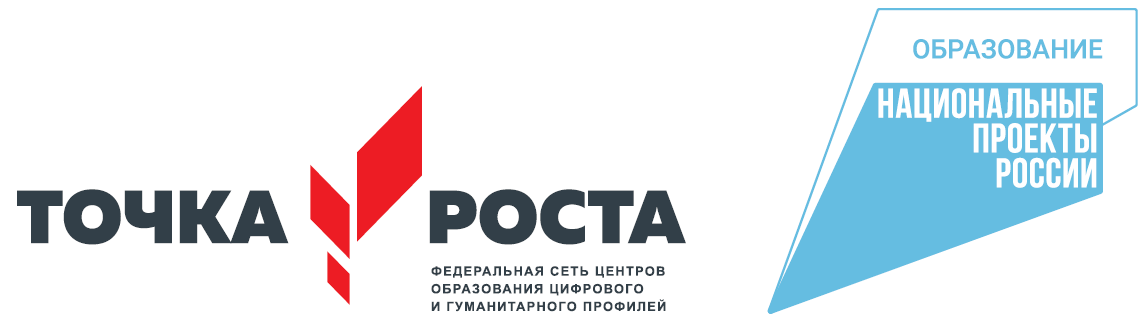 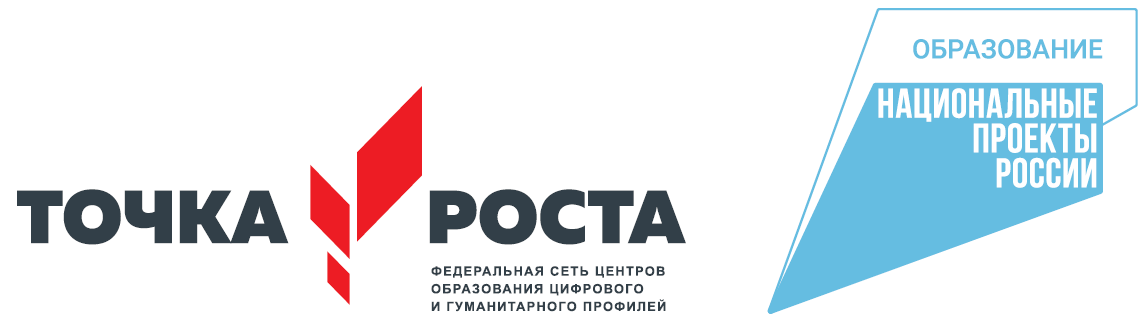 Физическая лаборатория.
до                                             итог
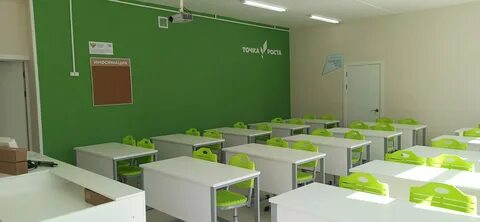 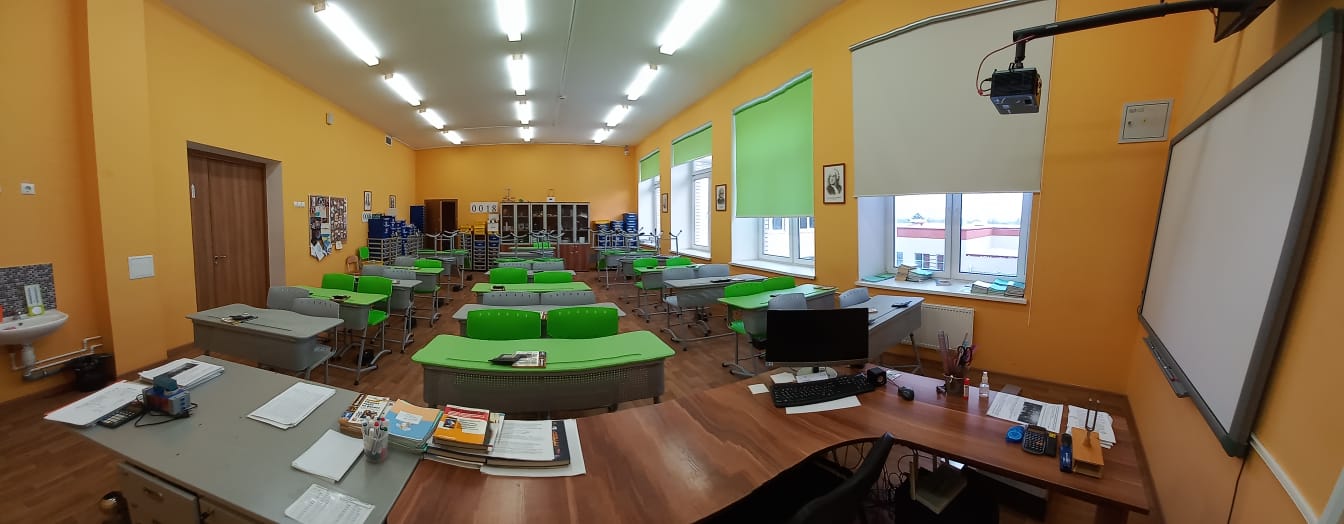 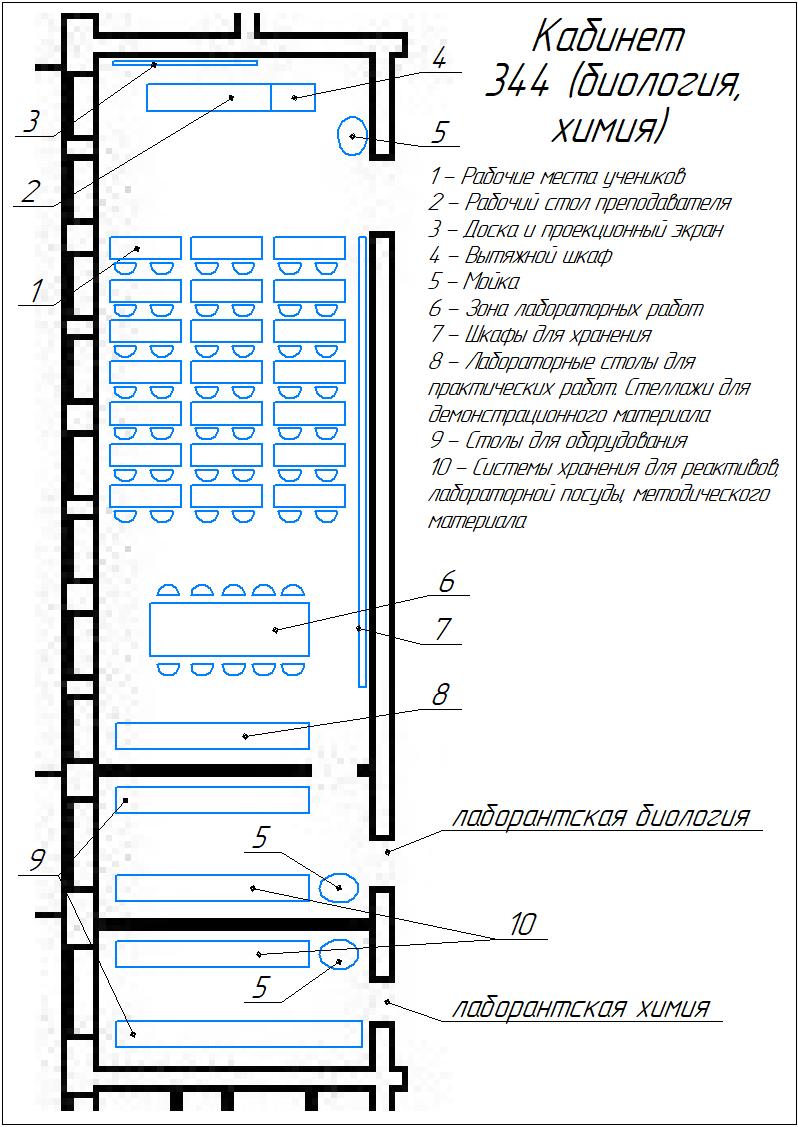 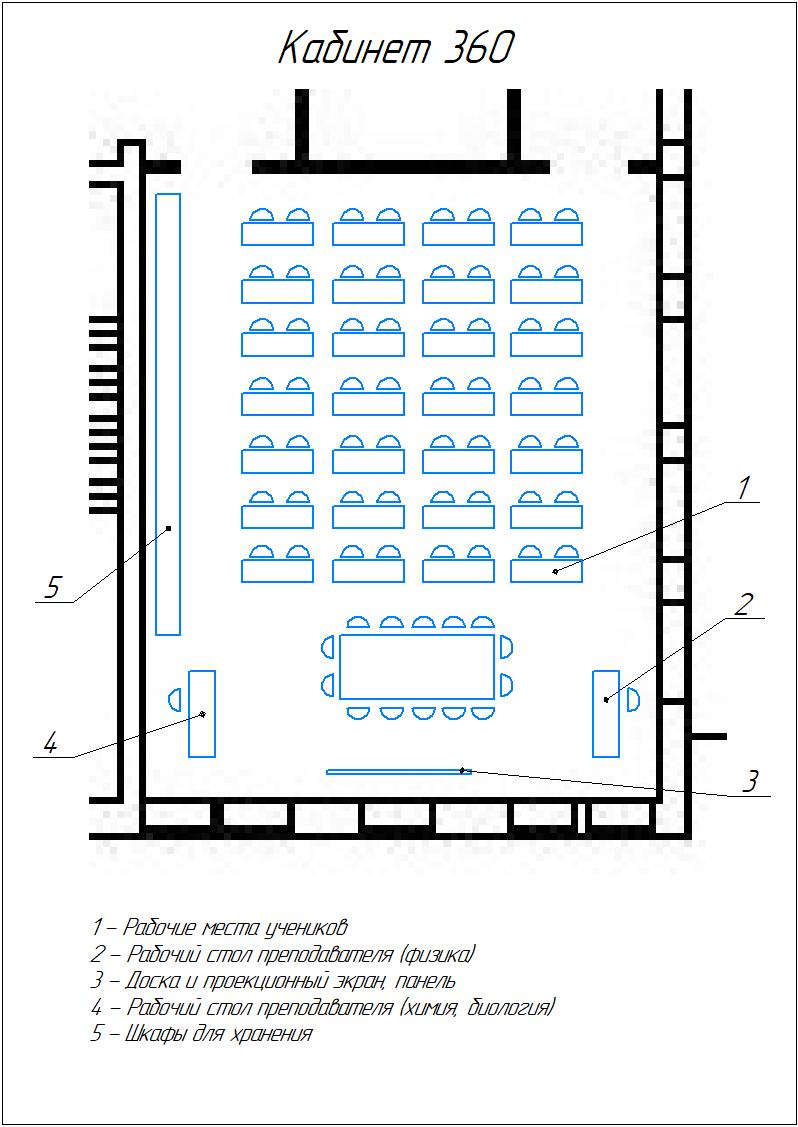 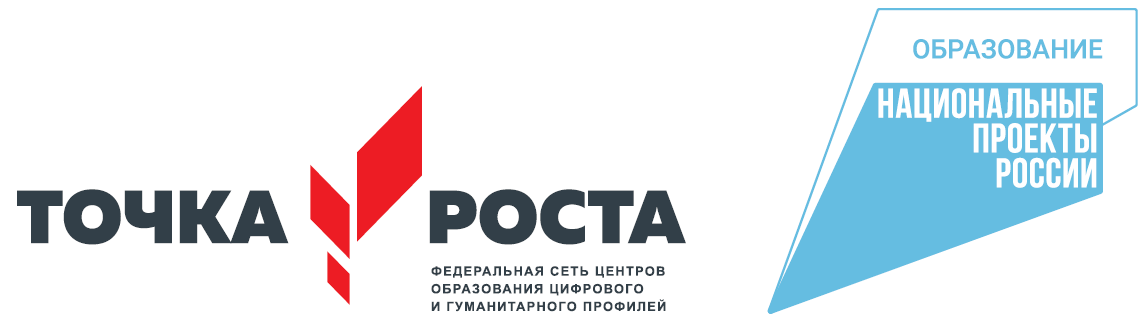 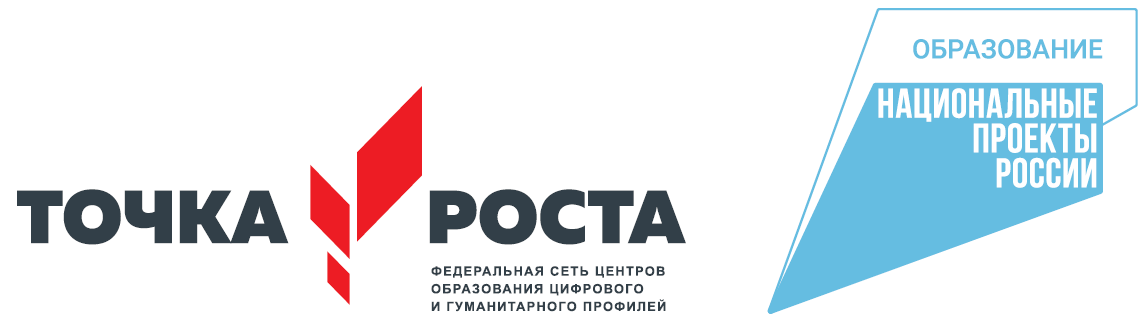 Лаборатория химико-биологическая.
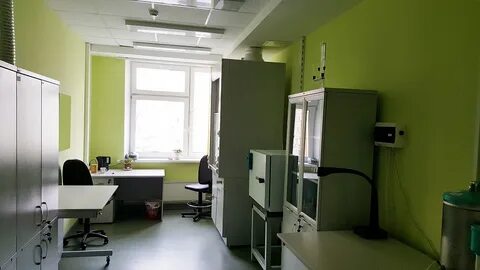 до                                             итог
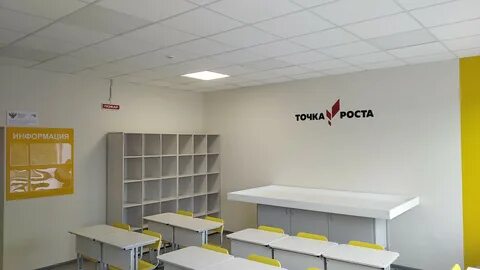 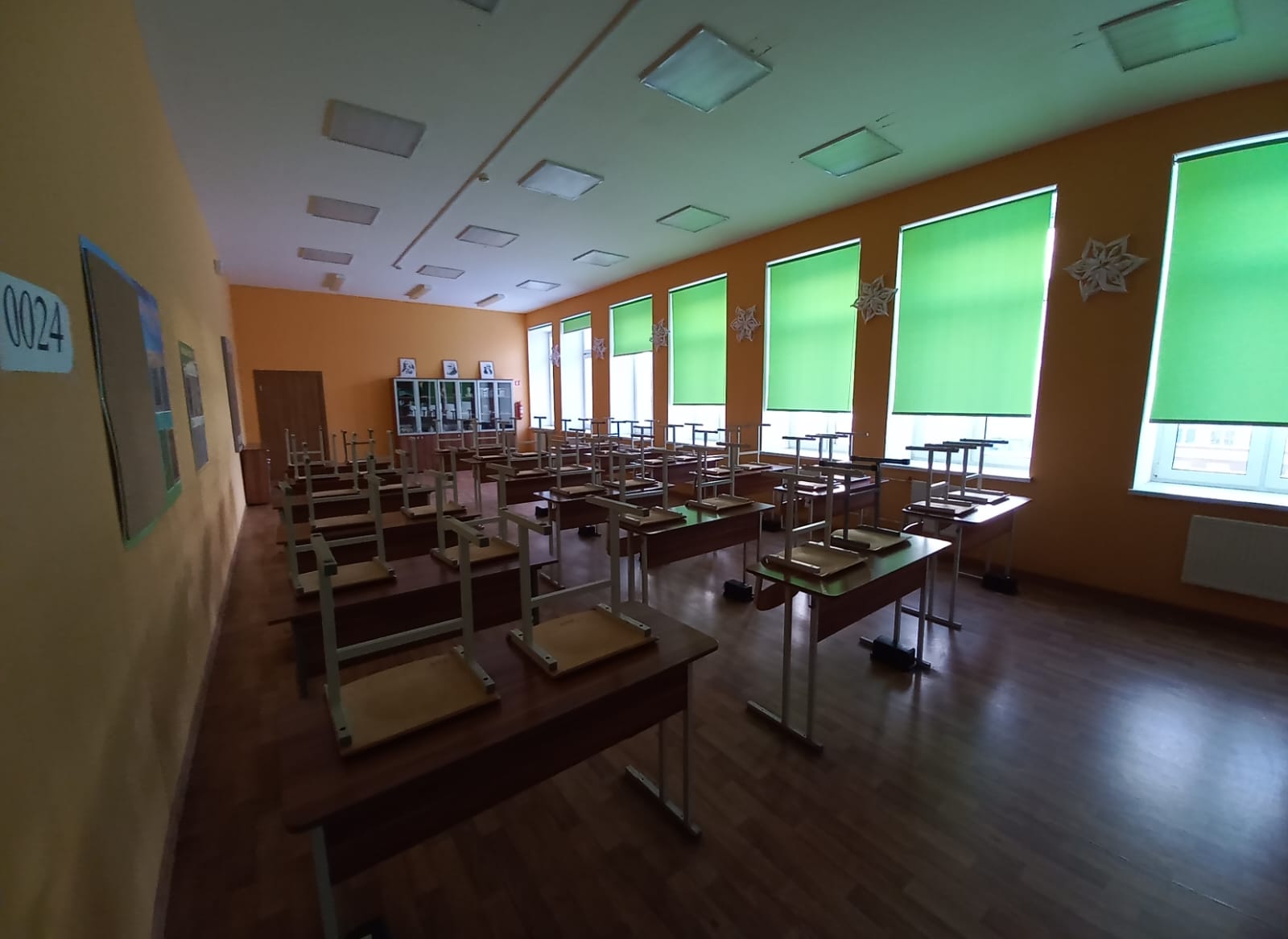 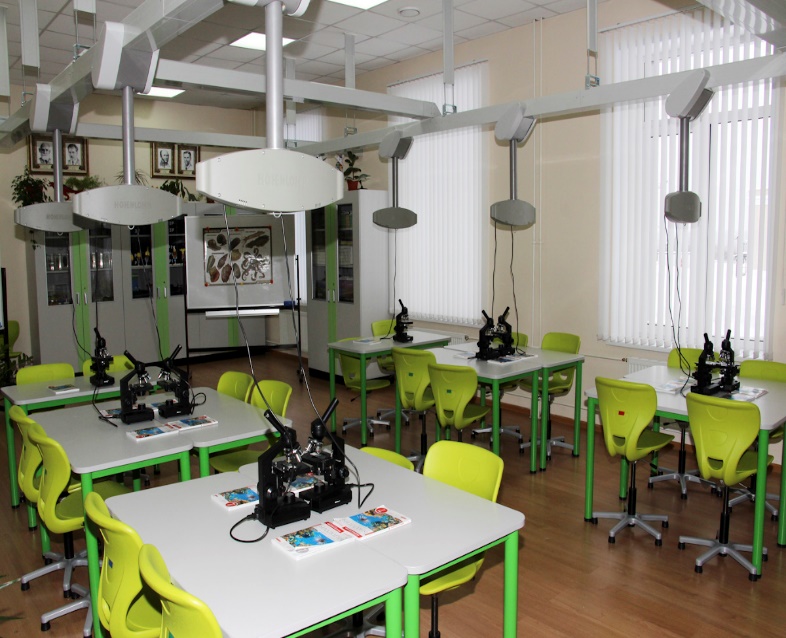 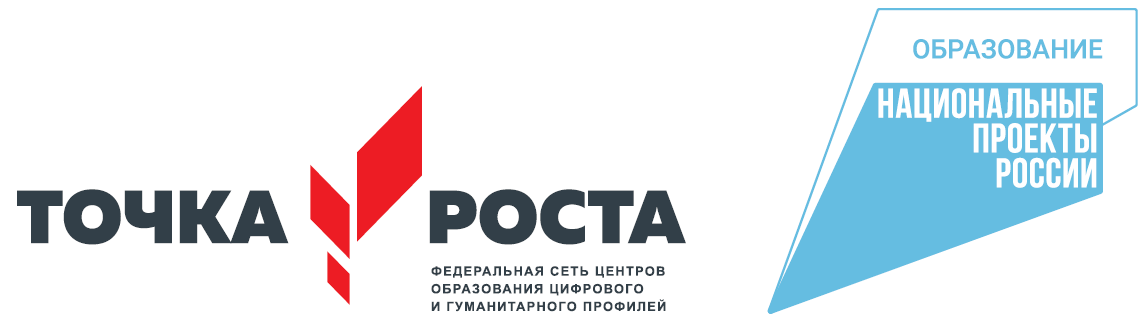 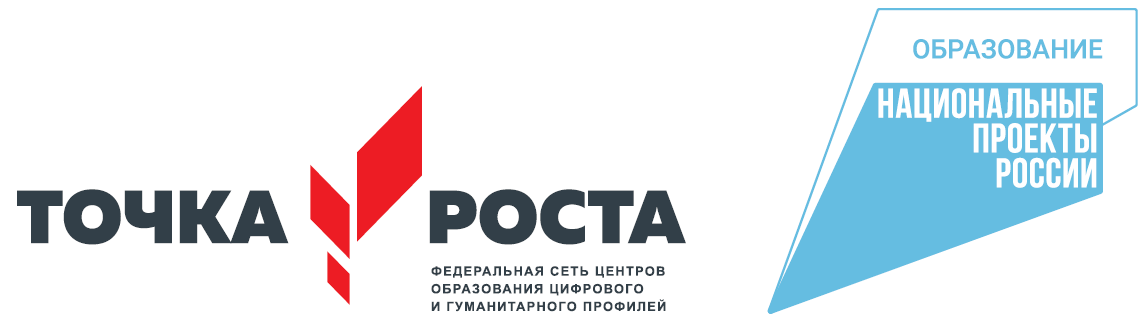 Технологическая лаборатория                      химия-биология-физика.
до                                                                 итог
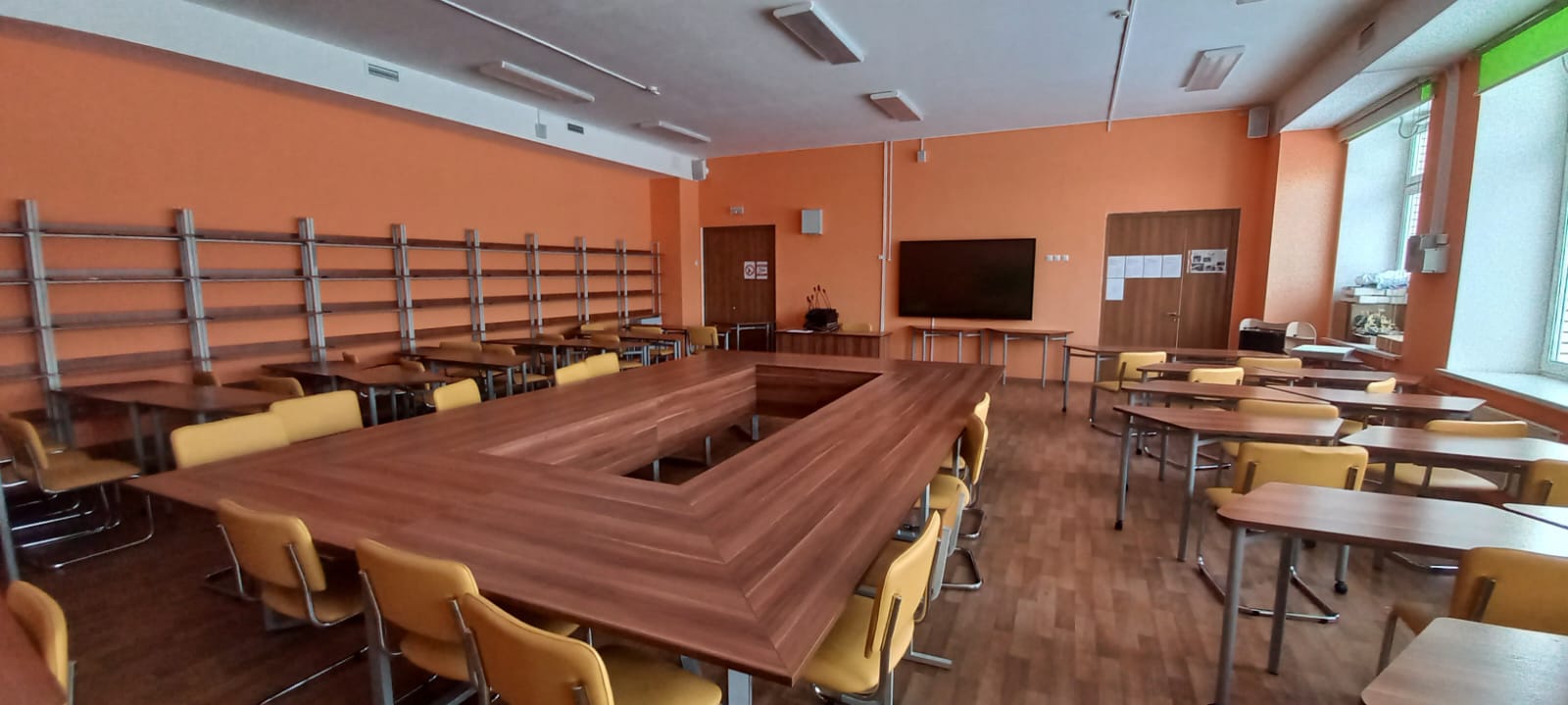 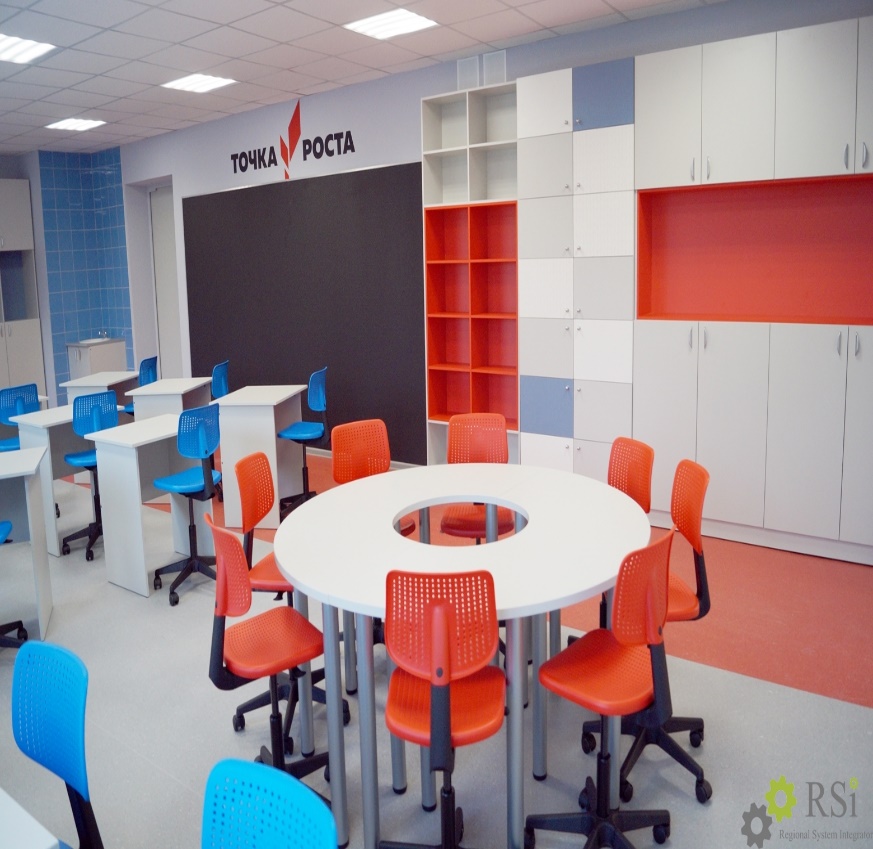 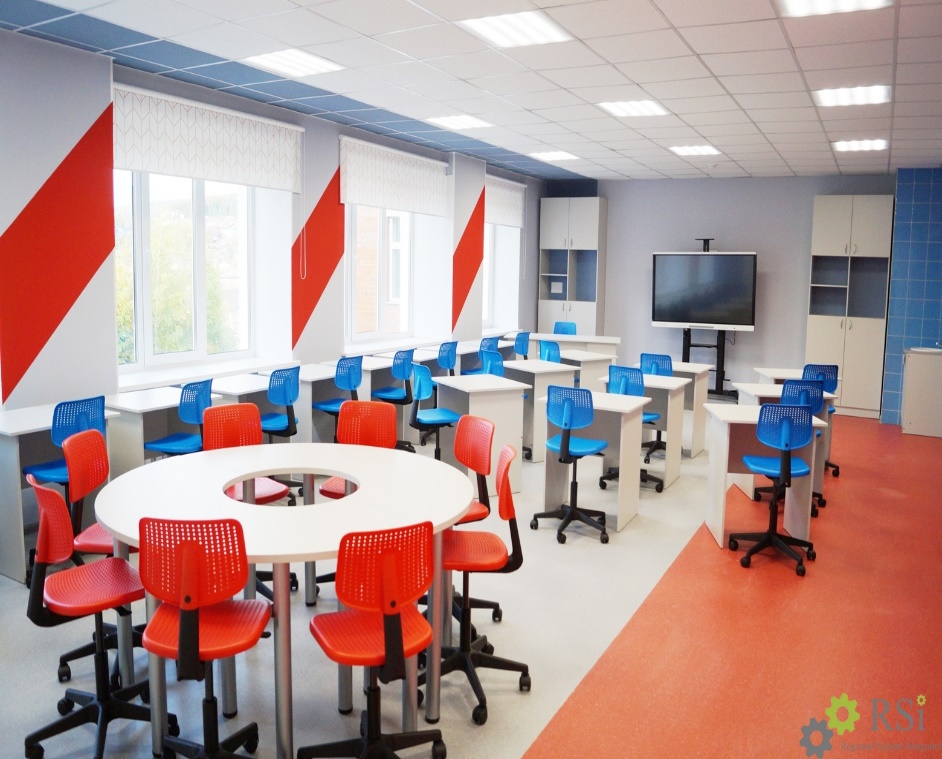 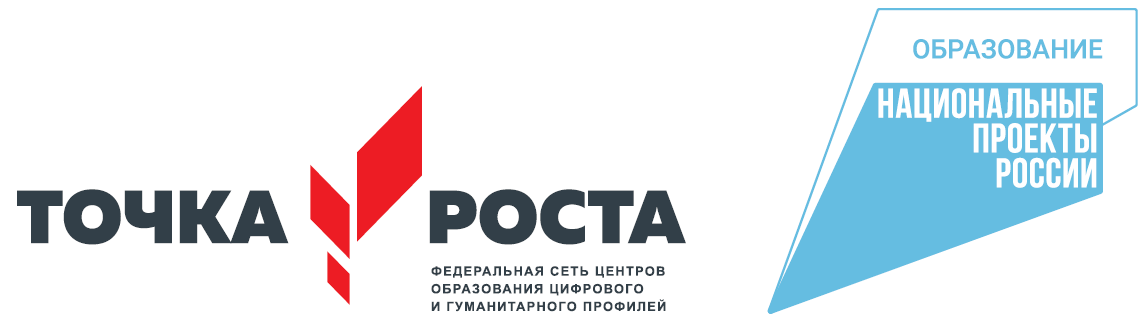 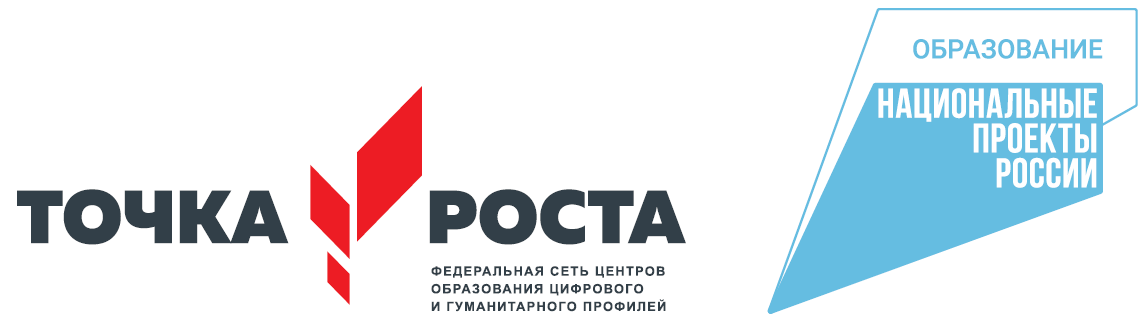 Реализация основных  общеобразовательных программ:
Естественно-научные предметы: «Физика», «Химия», «Биология»
Дополнительное образование: программы естественно-научной и технологической направленностей.
Проектная и научно-исследовательская деятельность: по предметам «Физика», «Химия», «Биология».
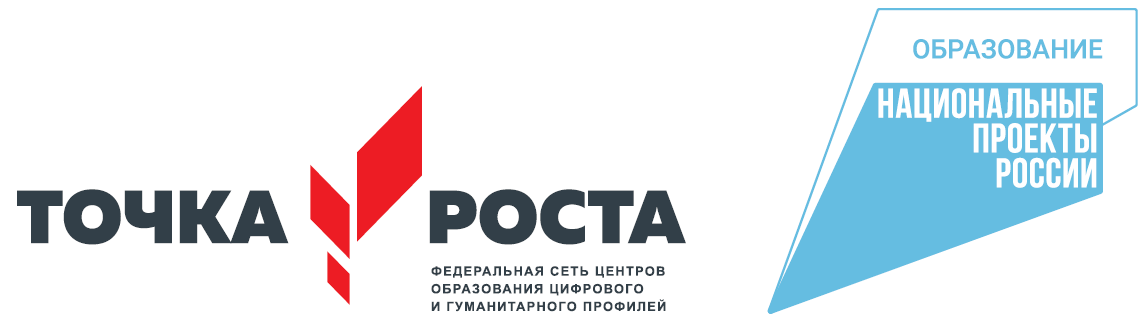 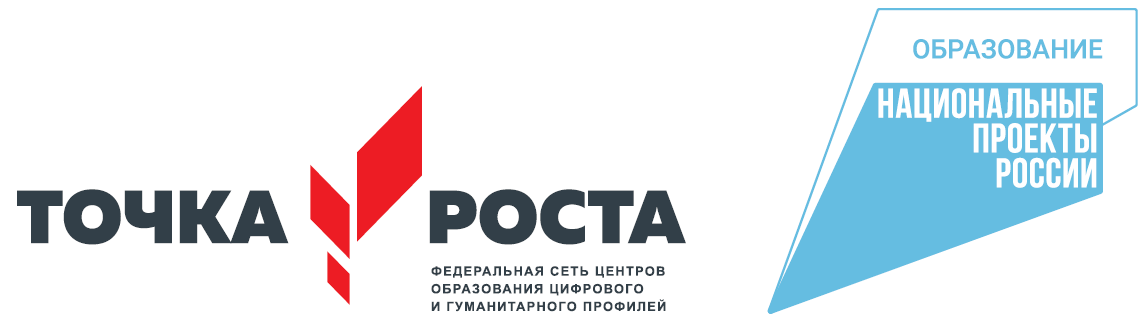 Приобретение наборов оборудования и цифровых лабораторий.
Естественно-научные предметы: «Физика», «Химия», «Биология»
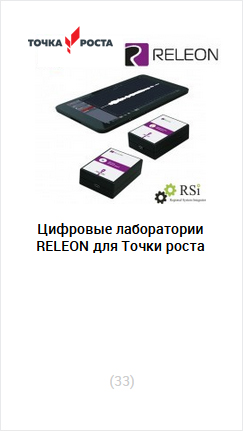 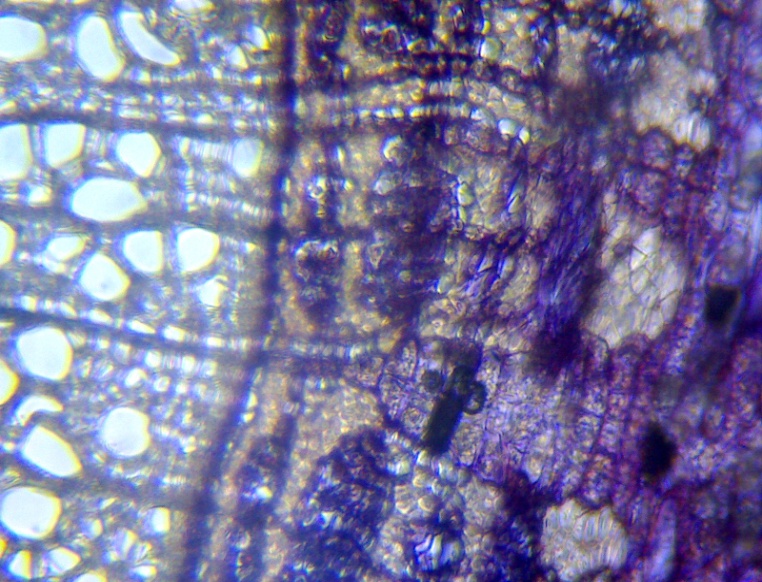 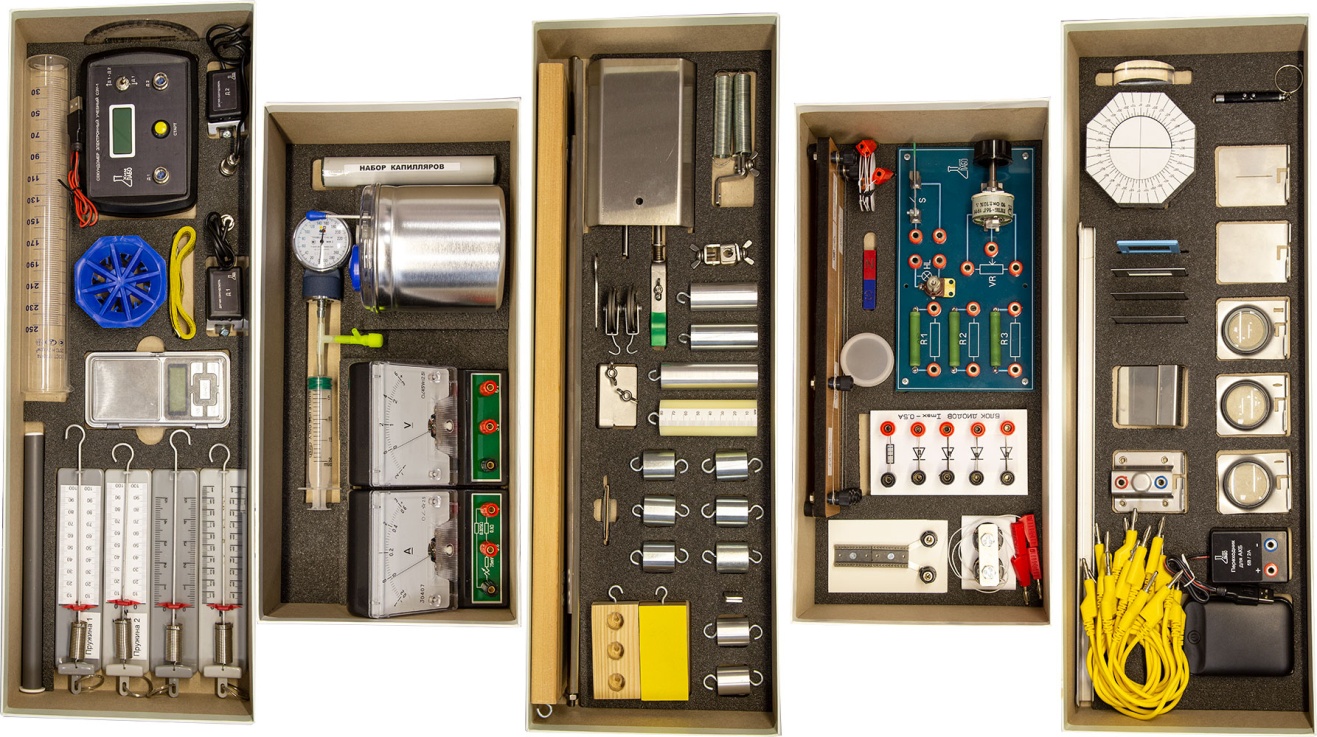 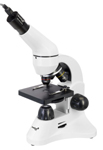 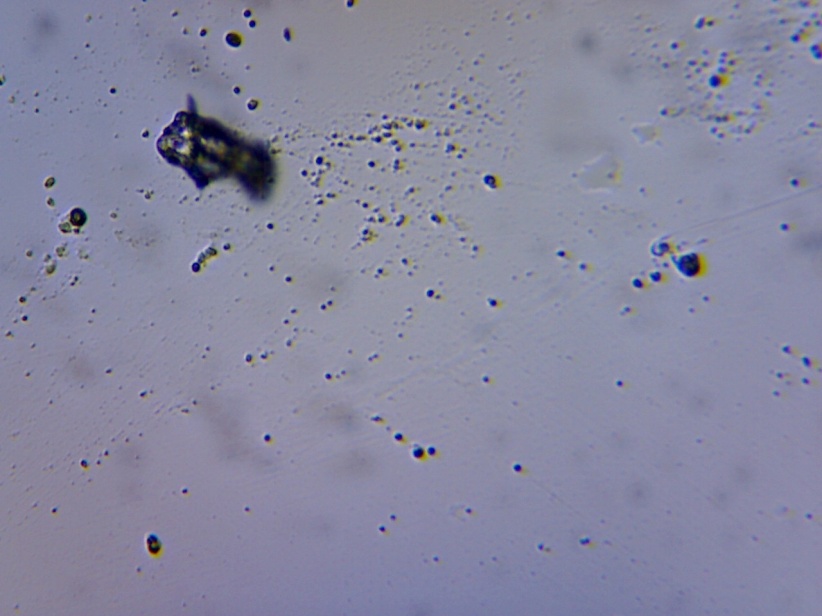 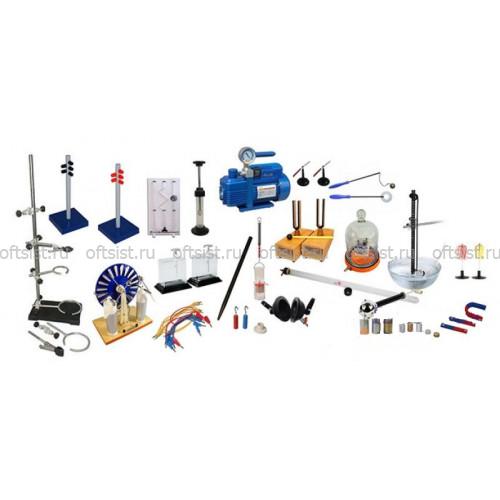 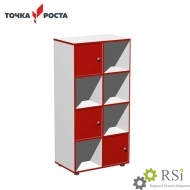 Мебель, логотипы "Точка роста "для помещений общеобразовательной организации, предусмотренных дляразмещения центра образования «Точка роста».
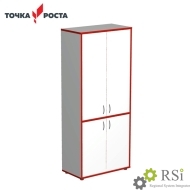 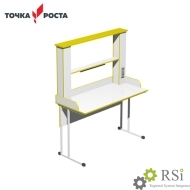 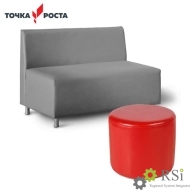 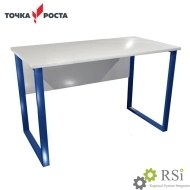 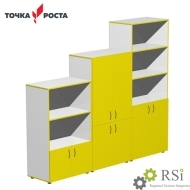 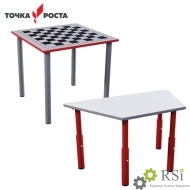 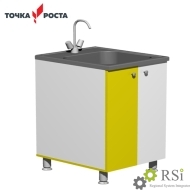 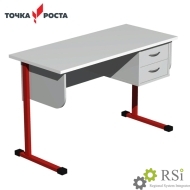 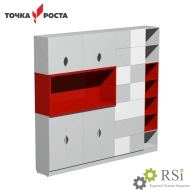 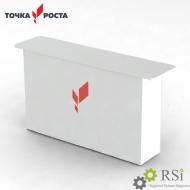 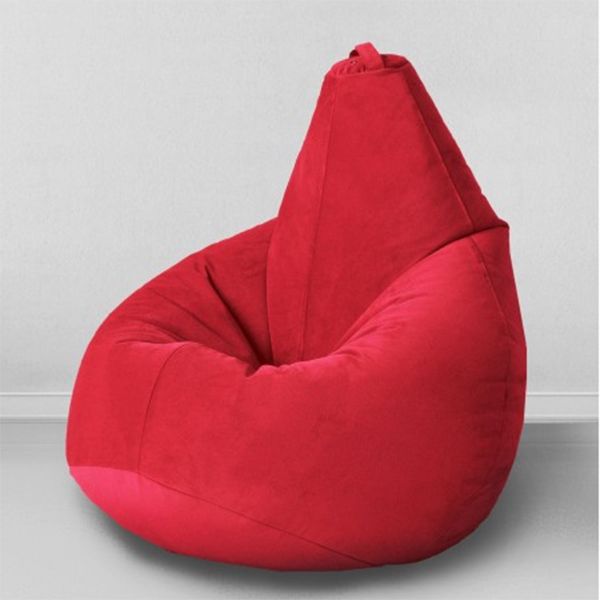 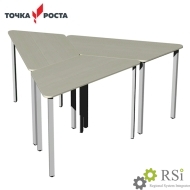 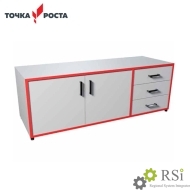 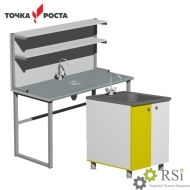 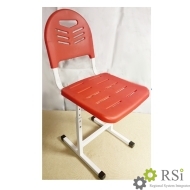 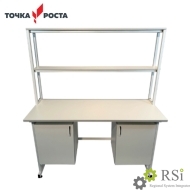 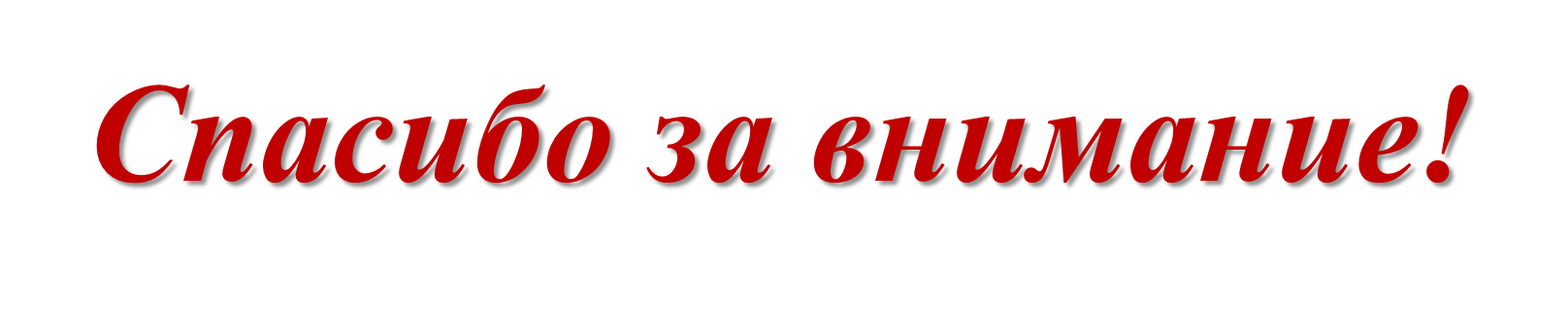